Русская изба – защитница,требующая защиты(Год Защитника Отечества)
С.Ф.Щукина, методист МУ ДПО «Центр сопровождения участников образовательного процесса»   пос.Борисоглебский»
2025 г.
Предложения Борисоглебского МР по реализации корнесловно-смыслового подхода при взаимодействии с дошкольниками 


Методические рекомендации участникам проекта «Русская  изба» в контексте отечественной культуры 

Начальный этап
Корнесловно-смысловой подход к воспитанию дошкольников и школьников  предполагает укоренение в отечественной культуре и передачу исконных смыслов слов от предков - потомкам
.
Одним из условий применения корнесловно-смыслового подхода является обращение к происхождению (этимологии) слов.
Авторами этимологических словарей являются:

Черных П.Я. «Историко -этимологический словарь современного русского языка»,
Фасмер М. «Этимологический словарь русского языка», 
Шанский Н.М. «Этимологический словарь русского языка»,
Семенцов В.В. «Глаголъ» (Интернет-словарь).
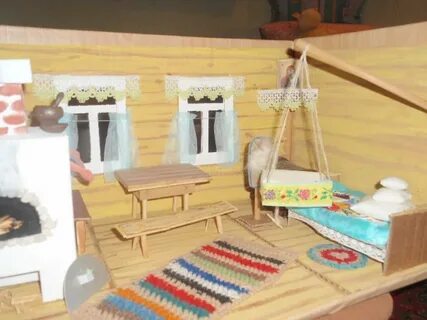 Предлагаем возможные тексты для чтения детям и их родителям,темы бесед, рассуждений, размышлений, игр  на тему«Русская изба»
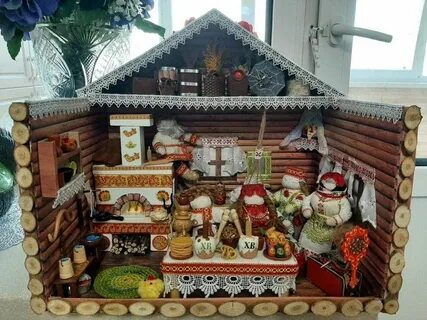 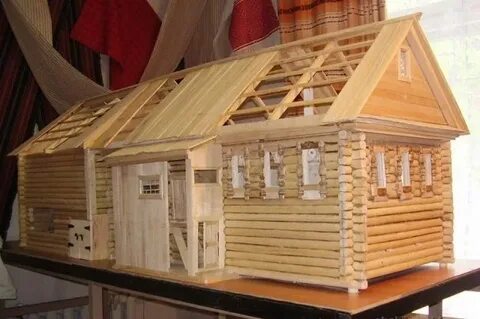 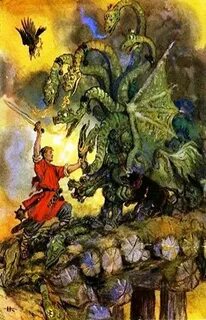 1. Беседа с детьми среднего дошкольного возраста о  защитниках. Как и почему Иван защищает отчий дом…
(Народная сказка «Иван-крестьянский сын и чудо-юдо»)
Кто теперь защищает наш дом - Отечество?
2. Чтение с детьми сказок и рассказов о теремке, различных домах и «домишках». Беседы. Кто в доме желанный гость?  Почему волка и медведя нельзя впускать в дом?
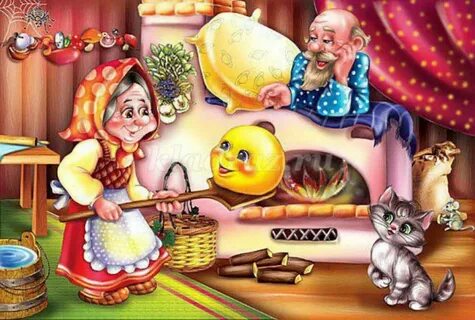 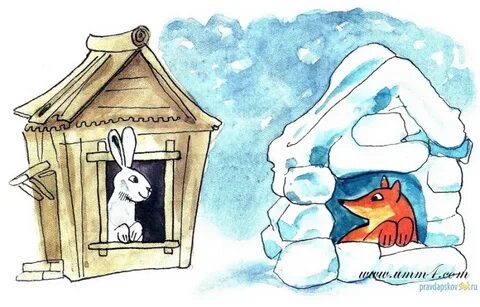 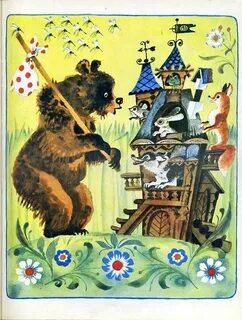 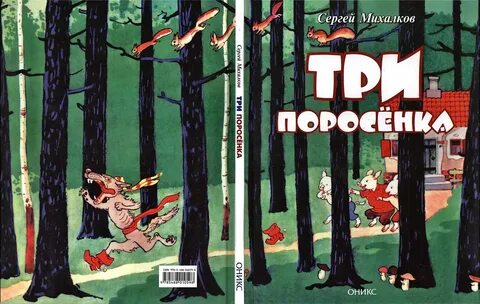 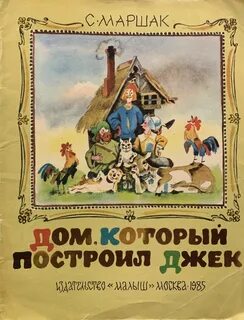 3. Подготовка к осуществлению проекта «Русская изба» совместно с родителями. Рекомендуем для чтения родителям произведений писателей и поэтов русской деревни – В.И.Белова, Ф.А.Абрамова, стихи В.А.Солоухина,  Н.М.Рубцова, Е.А.Юшина…
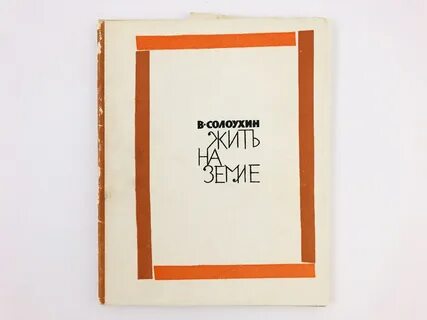 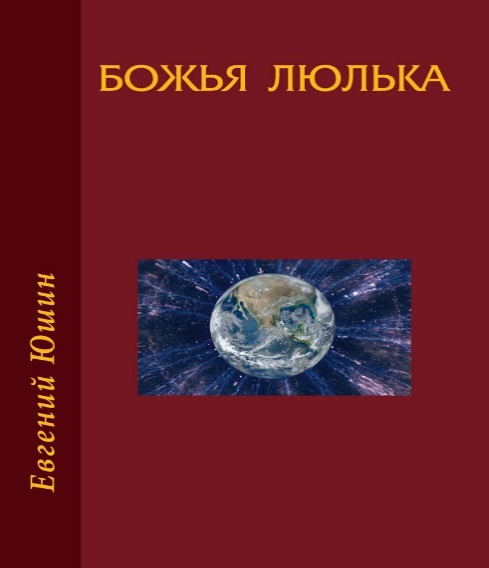 4. Беседа с детьми.Развитие логического мышления детей. Сопоставление:чем схожи и различны  дом и человек?
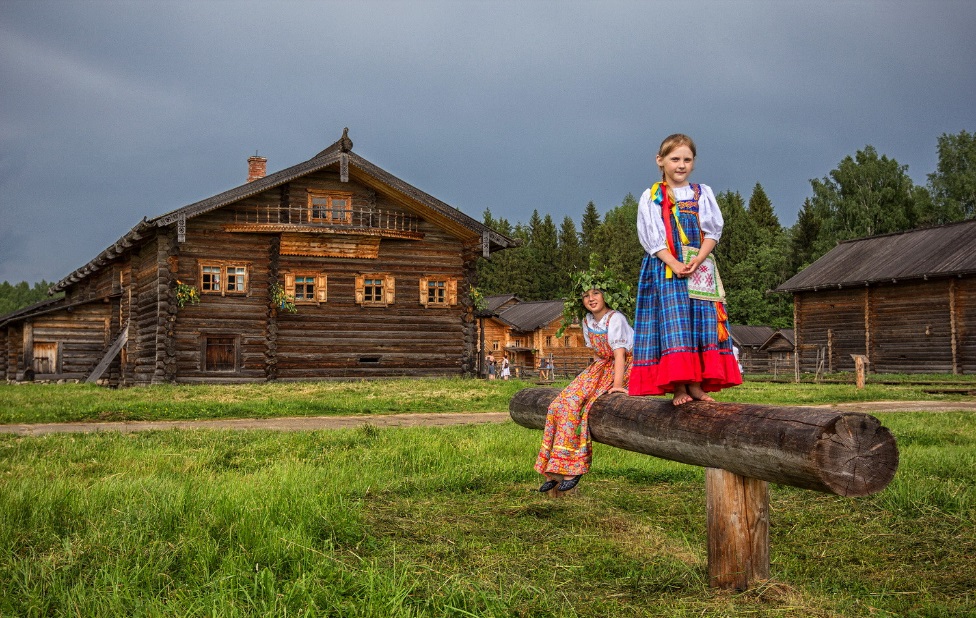 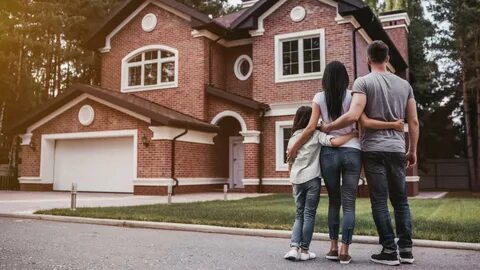 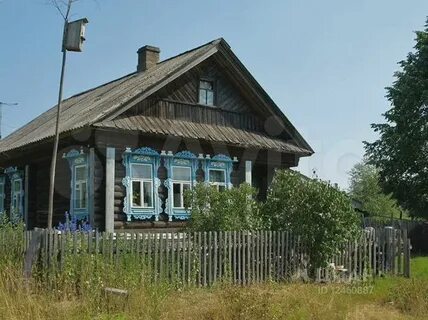 5. Беседа с детьми. Сопоставление. Развитие логического мышления детей:чем схожи и различны дом и   изба?
6. Беседа с детьми.  Знакомство с типами избы. Архангельская область. Дом (слева) с маленькими окошками, пропускающими свет, сохраняющими тепло.  Дом (справа) с взвозом,  по которому на лошадях доставляли сено в помещение под крышей.
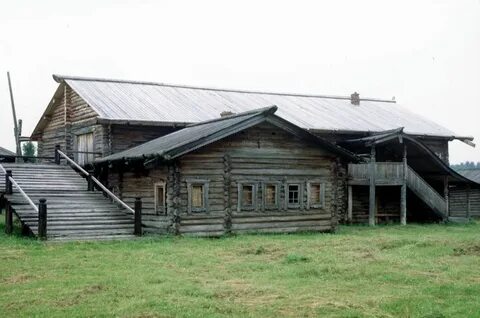 Типы избы.Псковская область.Изба с каменным амбаром. Во время ежегодных нападений врагов на Псковские земли с ХII по ХVIII века  амбар служил крепостью, из-за которой мужчины  отстреливались, защищая свою семью.
Типы избы. Ярославская область. Особенность - узорочье наличников…  Изба обычно состояла из одной комнаты, в которой проживало 7 – 15 и более  человек. Еще и гостей на ночлег принимали. Заборы перед домом преждеотсутствовали.Огораживалитолько сад,огород.Избу ставили(строили) молодой семье в один деньвсем миром,то есть всейдеревней.
7. Происхождение слова «изба».(Этимология)
Изба.  Древнерусское — истьба (теплое помещение). Исходное значение слова — «постройка с печью, баня». 
Возможно, в русском языке первоначально существовали два слова, позднее слившиеся в одно: «истопъка» и «истъба». Родственным является чешское — jizba (комната). 

Вывод: главное условие живой избы - тепло печи и тепло любви.
Воспоминаньем тёплым улыбнусь,пришедшим из былого далека.И вспомнилась та избянАя Русь,горбушка хлеба, кружка молока.Уют, тепло родительского дома,где всё по делу, а дело чередом.Когда жуёт снопы ржаной соломыбольшая печка огневицей-ртом.Стоит у печки мама-мастерица,горшки, дежа и многое ещё.От кухни хлебный аромат струится,оттуда тянет пахнущим борщем.В углу теленок, а под ним солома,за дверью лает на кого-то пёс.И то тепло родительского домая по жизни за собой пронёс.Нет той избы, не просит печь соломы.Теленка нет, остался только пёс.И видики, и телики есть в доме,вот только доброту прогресс унёс.Теперь в домах горят в ночи экраны,а из экранов прёт наружу ложь.Разврат, жестокость на детей дурманом.А кто придумал, и не разберёшь.                        03.2009г.
Взрослым



Петр Черных

Избяная Русь
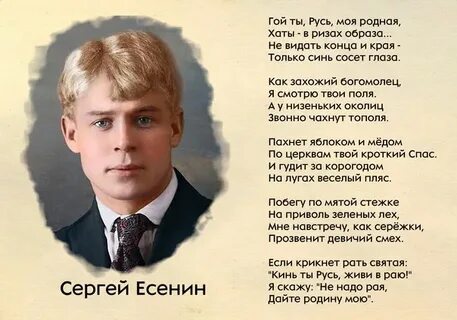 «…Хаты – в ризах образа»Узорочье наличников окон подобно окладам образов - икон.Только с любовью можно создавать такую красоту…
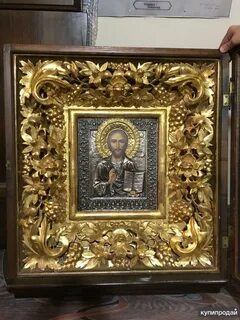 8.  Изба. Беседы с детьми.Слово ОКНО родственно слову ОКО (глаз) Почему?
Сопоставление. Домики неподалеку от избы. Развитие логического мышления детей:сходство – различие.Будка                                Улей
9. Слово КРЫША родственно слову КРЫЛО. Почему?
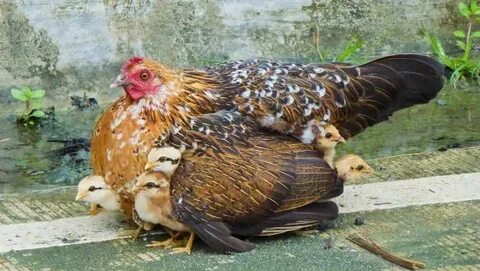 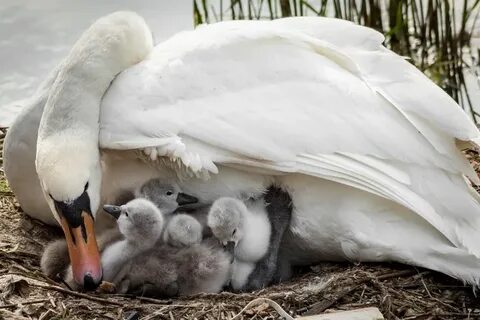 10. Сопоставление. Развитие логического мышления детей:сходство – различиеДом и корабль
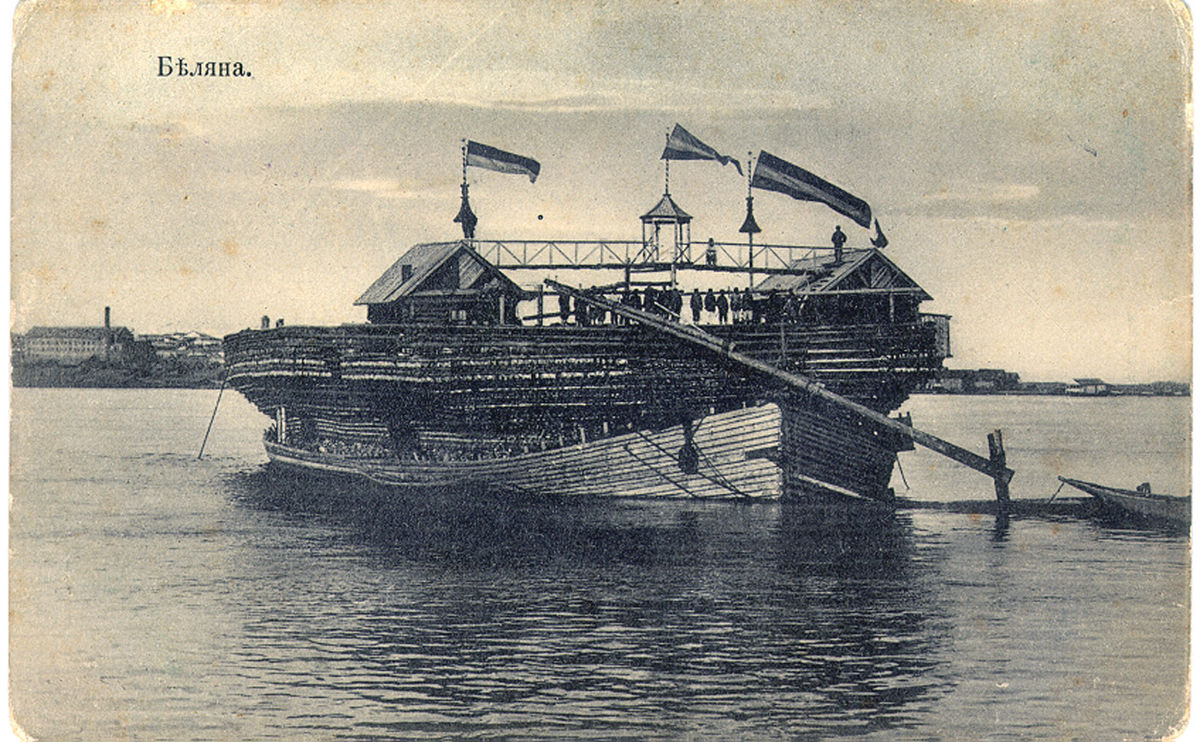 Сопоставление. Развитие логического мышления детей:сходство – различие.Дом и храм.
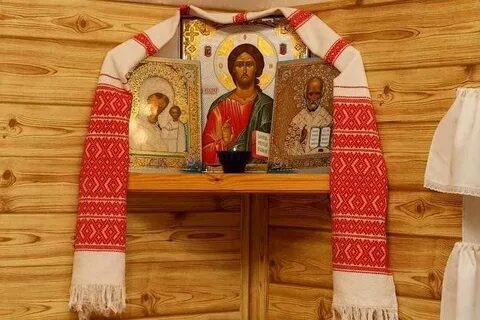 11. Иерархия смыслов.Почему мы называем дом ОТЧИМ? Почему угол с иконами называем КРАСНЫМ? Что и кто главный в избе?Печь-матушка.        Отец-батюшка.
12. Русские народные сказки. Читаем с детьми, обсуждаем. В чем радость благополучного возвращения домой?
Русские народные сказки. Читаем с детьми, обсуждаем. В чем радость благополучного возвращения домой?
13. Смотрим фото, рисунки, картины. Обсуждаем с дошкольниками: в чем радость благополучного возвращения домой?
14. Учим и рисуем русские пословицы и поговорки об отчем доме, избе...
Надеемся, что предложенные идеи послужат темами бесед с детьми и взаимодействия с родителями, станут сюжетами творческих работ и игр детей дошкольного возраста.Радостного труда!
Спасибо за внимание!